Establishment of a monitoring service for men who have sex with men (MSM) taking generic co-formulated tenofovir disoproxil fumarate (TDF)/emtricitabine (FTC) as pre-exposure prophylaxis (PrEP) against HIV infection
Tara Suchak1, Nneka Nwokolo1, Xinzhu Wang2, Marta Boffito1,2,3, Myra McClure2, Jonathan Alldis1, Roxanna Korologou-Linden2, Andrew Hill3, Gary Whitlock1
1 56 Dean Street, Chelsea and Westminster Hospital, London, UK
2 Imperial College, London, UK
3 St Stephen’s AIDS Trust, London, UK
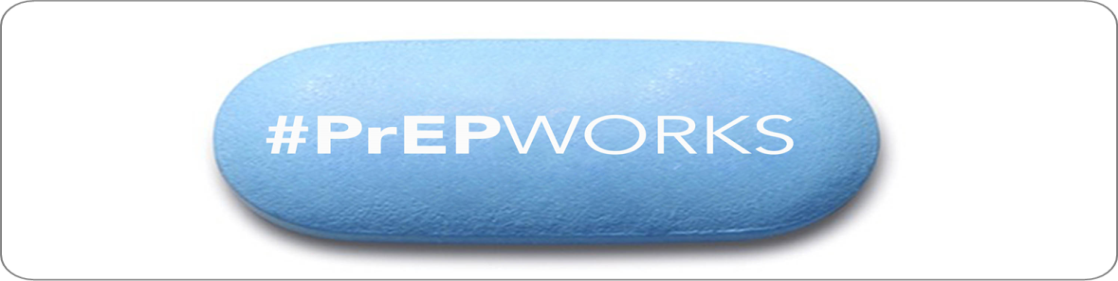 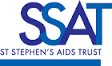 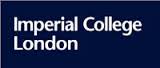 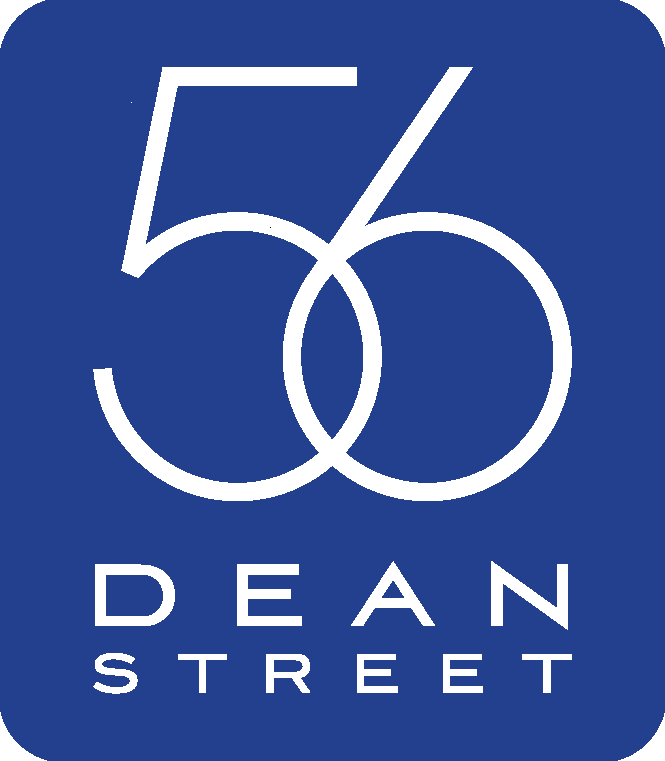 Background
Truvada® PrEP taken daily or intermittently reduces HIV acquisition by >86%
56 Dean Street diagnoses 400+ new HIV+ve/year
However, Truvada® not available on the NHS as PrEP
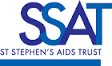 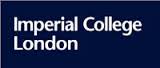 56 Dean Street PrEP Clinic
Established September 2015 
Clinic guideline – basis for subsequent guidance from BASHH/BHIVA
At-risk individuals purchase Truvada® at NHS list price (£400/30 pills)
PrEP counselling, renal function monitoring, risk reduction
3/12ly HIV, STI testing and urinalysis in general GUM clinic
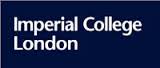 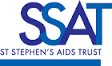 [Speaker Notes: 3 monthly follow up as per BASHH recommended testing for high risk MSM]
Generic PrEP
Increasing numbers of MSM presenting to GU service asking about PrEP
Many accessing generic TDF/FTC online but no access to advice or monitoring
Concerns about authenticity of online medication
No clear mechanism to ensure generic medication genuine
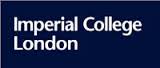 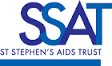 Generic PrEP monitoring
1st February 2016 – started to formally offer monitoring for individuals taking, or intending to start taking generic PrEP within routine GUM service
Patient information available in clinic and on 56 Dean Street PrEP clinic website www.getprep.uk based on data from PROUD and Ipergay studies
Obtained grant from St Stephen’s AIDS Trust to perform TDM
Medical and nursing staff trained
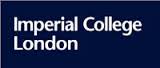 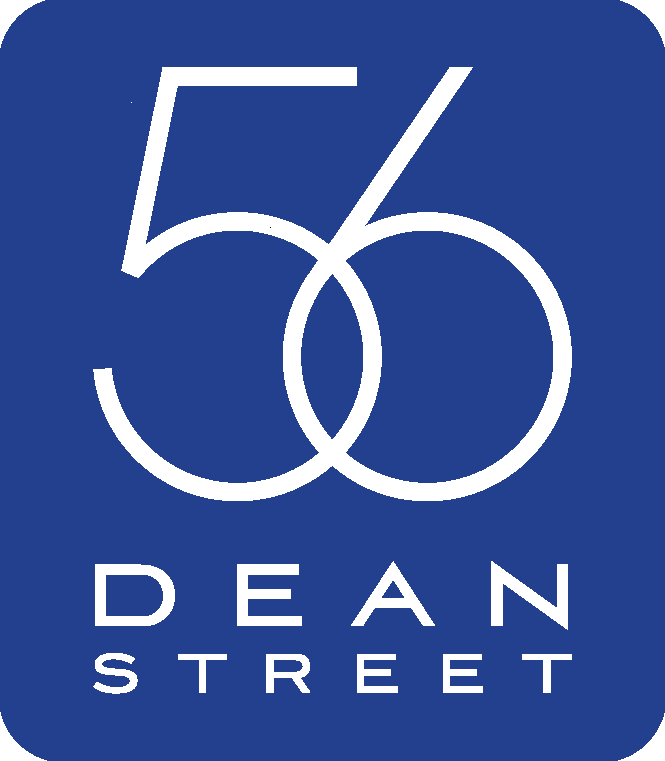 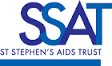 Assessment
Sexual history including time of last HIV test, risk behaviour (including chemsex), and hepatitis B vaccination status
Medical and family history including history of renal and bone disease and current medications
Baseline eGFR and urinalysis
HIV and STI screening at baseline
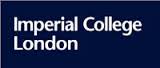 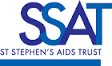 Service provision
Advice on how to access generic PrEP
Risk reduction including chemsex support 
Offered TDM
3/12ly HIV and STI screening
HIV test at 3/4 weeks if in window
3/12ly renal function
3/12 urine dip
Yearly eGFR
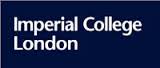 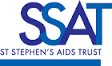 [Speaker Notes: In prep clinic only given 1 month of meds so brought back at 3 weeks to make sure they didn’t run out]
Results
1 February – 7 June 2016
161 individuals 
100% MSM
74% White
Median age 39 years
Median follow-up 119 days
73% (118/161) were Hep B immune, 20% unknown hep B status and 7% non immune.  
1 patient had mild CKD at baseline with no change in renal fxn at first follow-up visit
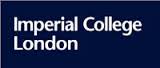 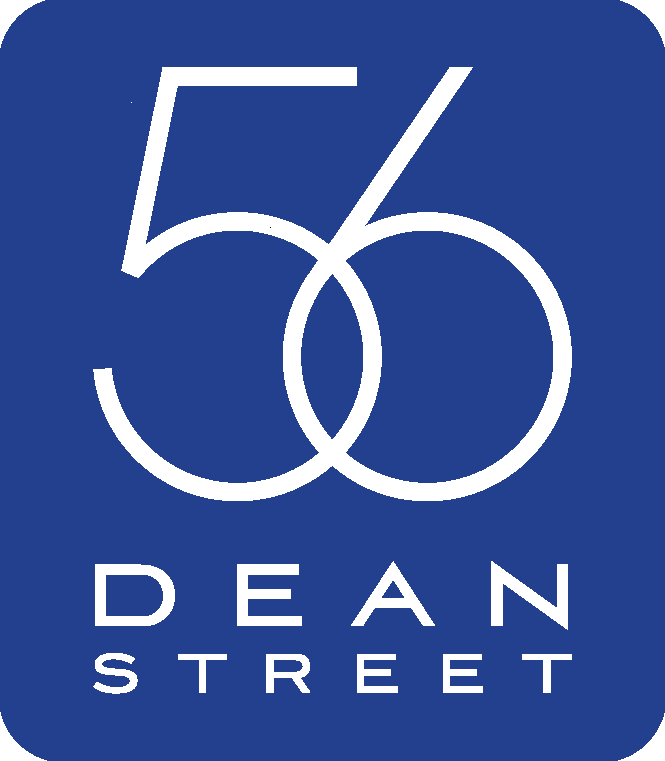 Results (2)
Of people with data available:
 115/129 (90%) on daily PrEP
13/129 (10%) on event driven PrEP
TDM performed in 125 individuals
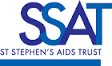 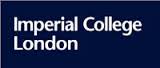 [Speaker Notes: TDM done by Academic lab at imperial college, validated in house assay
Can be done in private labs, £120 upwards per test
90% daily – prob different to what we see in private clinic
TDM at least 3 doses and come in 12-20 hours post dose]
Source of PrEP
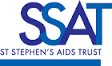 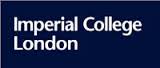 [Speaker Notes: I want prep now website and will have been one other pharmacy but that wasn’t documented]
PrEP manufacturer
In 103 individuals PrEP manufacturer was:

Cipla Ltd 101 (98%) (India) – Tenvir-EM®
Mylan 1 (1%) (Netherlands) – Ricovir®
Aspen Pharma 1 (1%) (South Africa) – Tencitab®
Other brands included Tavin-EM® (Emcure Pharmaceuticals Ltd.) and Trivir® (Sain Medicaments Pvt. Ltd.)
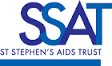 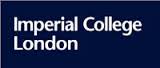 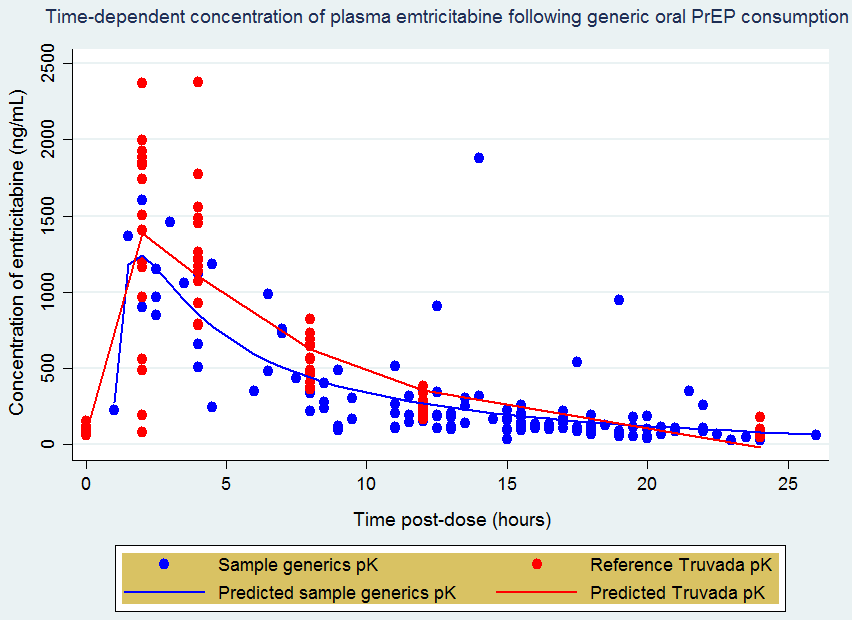 [Speaker Notes: Red dots are concs of ftc in hiv neg healthy controls – historic data
Blue dots are actual ftc measurements from our patients who had TDM done
High inter individual variability but all levels were above established median plasma cut off]
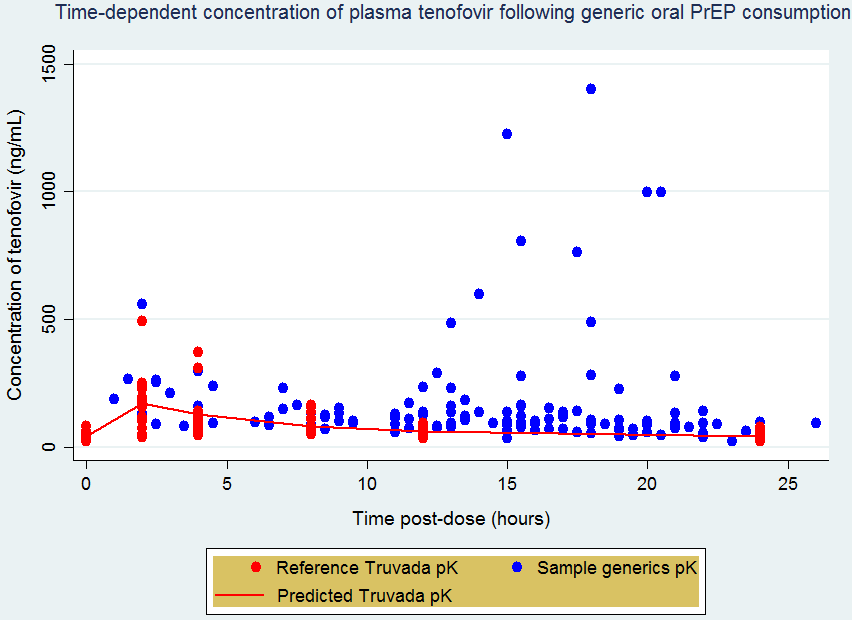 [Speaker Notes: Lot of variability reasons unclear ?genetic factors as to how tfv is metabolised, documentation wrong as to when dose was taken, laboratory factors]
STI diagnosed within 3/12 PrEP
39/161 (24%) had STI at baseline or within 3/12 of starting PrEP (36% rectal STI or syphilis)

13/161 (15%) had STI at at least one follow-up visit (72.7% rectal STI or syphilis)

No new cases of HIV, hepatitis B or C
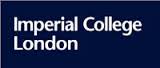 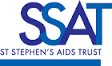 [Speaker Notes: However we have had 1 case of hiv in patient who attended private Prep clinic, bought prep and then didn’t take it.  He is now engaged with HIV carse]
Summary
Monitoring on generic PrEP is feasible within GUM
TFV and FTC levels adequate in all tested samples
High rates of STIs at baseline and follow-up (consistent with PrEP studies in literature)
PrEP guidelines should incorporate regular STI screening and risk reduction interventions
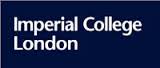 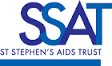 [Speaker Notes: Risk reduction – mot interviewing, condoms etc]
Acknowledgements
Nneka Nwokolo
Xin-zhu Wang
Roxanna Korologou-Linden
Andrew Hill
Isaac Day-Weber
Myra McClure
Gary Whitlock
Marta Boffito
Jonathan Alldis
The clinical staff and patients of the Chelwest HIV/GUM Directorate
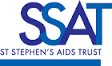 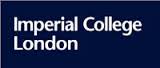